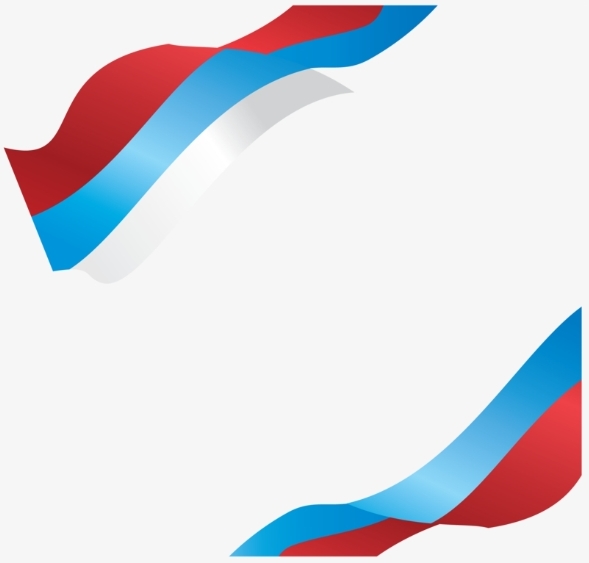 ПРОЕКТ «ГОРОД БЛАГОВЕЩЕНСК - ГОРОД МОЙ РОДНОЙ»
 группа №3 «Пингвинята»
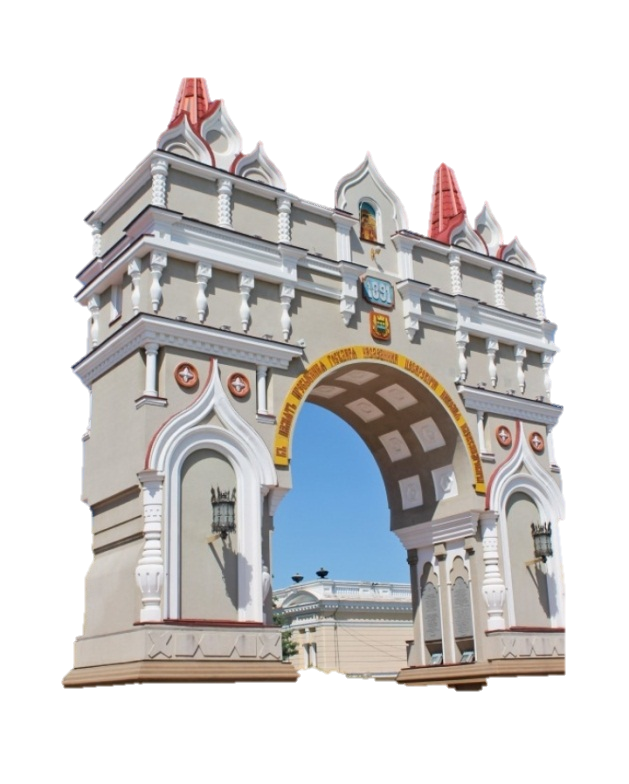 Воспитатели: Макарова О.В
                           Маркова О.А.
МАДОУ «ДС № 60 г. Благовещенска»
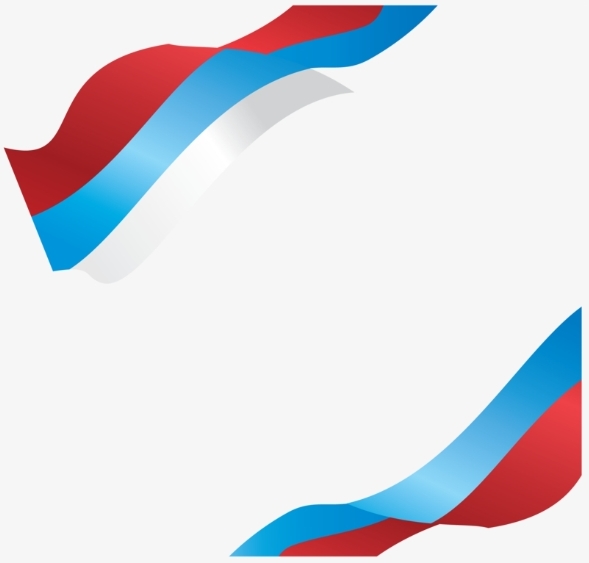 Вид проекта: 
групповой, творческо- поисковый, познавательный.

Продолжительность проекта: 2020-2023 гг. (долгосрочный)

Участники проекта: воспитанники группы; родители воспитанников; воспитатели.
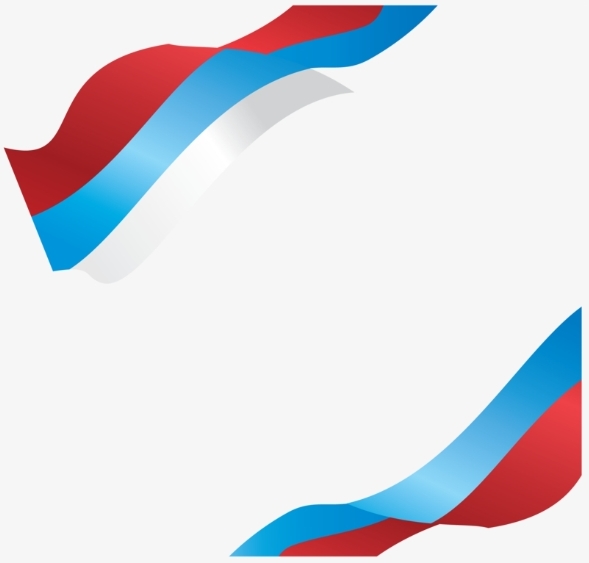 Актуальность темы
Патриотическое воспитание необходимо любому народу, любому государству, иначе они обречены на гибель. Основная причина пристрастия молодежи к негативным проявлениям общественной жизни в настоящее время кроется в том, что наше общество потеряло главный ориентир - патриотизм, который является стержнем любого государства.
Патриотическое воспитание детей необходимо начинать в дошкольном детстве, важнейшем периоде становления личности. Ведь оно напрямую связано с воспитанием у детей любви к своей «малой Родине».
Нужно признать, что с раннего возраста ребенку недостаточно прививается любовь и уважение к Родине. Телевидение, компьютер играют первостепенное значение в жизни подрастающего поколения. При всей своей занятости, родители мало уделяют внимания этой проблеме. В семьях нет достаточной литературы, которая рассказывала бы о стране, родном крае, родном городе. Сами родители располагают недостаточной информацией, знаниями, чтобы воспитывать в детях патриотические чувства.
Отсюда вытекает важная проблема: формирование и углубление знаний о родном городе, воспитание у детей патриотических чувств.
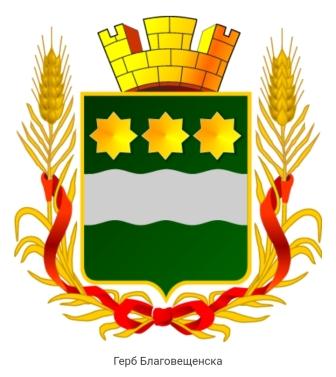 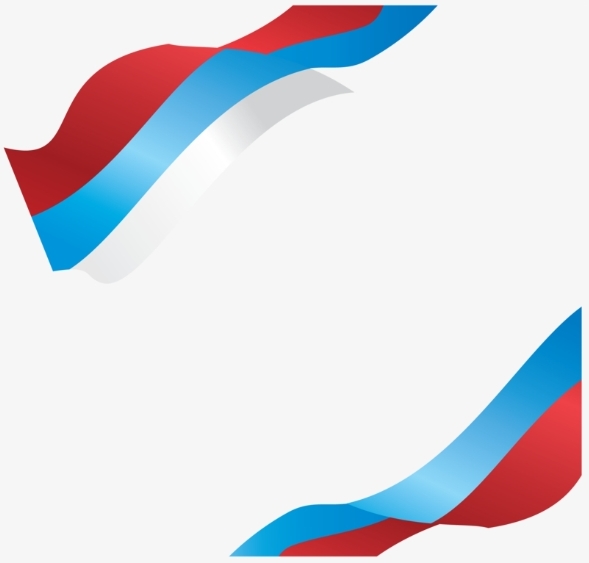 Основная проблема: 
дети не задумываются о том, что город, в котором они живут – это их малая Родина. Не знают ничего об его истории, достопримечательностях. Результаты мониторинга показали необходимость усиление работы в данном направлении: расширение и углубление знаний о родном городе.
Цель проекта:
 воспитание у детей чувства любви к малой Родине, родному городу, его истории. Формирование чувства ответственности за судьбу города; желание трудиться на его благо, беречь и приумножать его богатства. Приобщение детей к культуре и традициям родного города.
Задачи: 
знакомство детей с прошлым и настоящим родного города, с его символикой, с основными достопримечательностями, названиями улиц, с транспортом, производством, а также с амурскими художниками и поэтами.
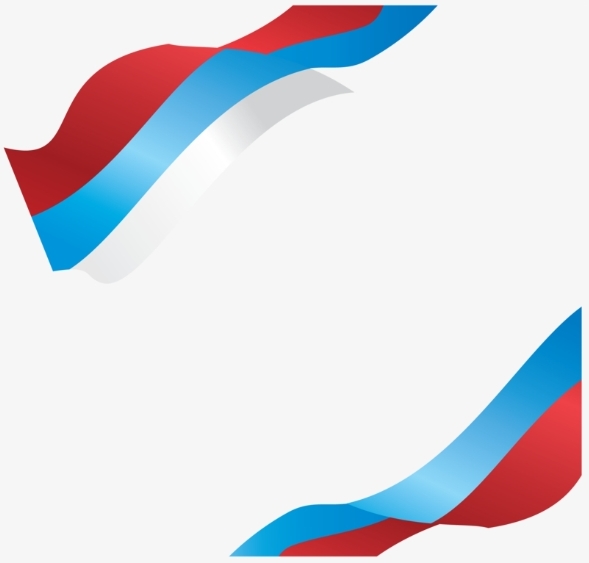 Предполагаемый результат
Обогащенные и систематизированные знания детей о городе. 
Сформирован устойчивый интерес к изучению данной проблемы.
Разработанное методическое и дидактическое сопровождение по данному разделу.
Реализация проекта позволит повысить детскую, родительскую и педагогическую компетентность в вопросах истории, культуры города Благовещенска, поможет сформировать заботливое отношение к родному городу.
Следовательно, данный проект способствует формированию не только познавательного интереса, но и имеет социальное значение.
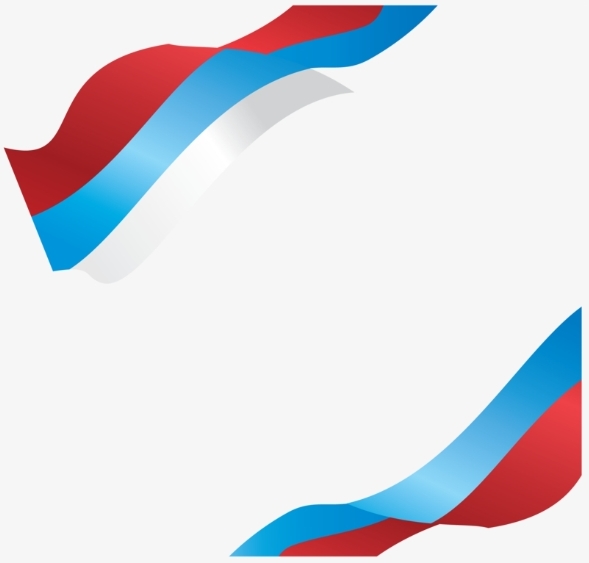 Предварительная работа.
Постановка проблемы
«Что мы знаем о родном городе?»
«Что хотим узнать?»
«Где мы можем узнать?»
Продукт проекта: 
Фотоальбом «Достопримечательности города Благовещенска»
Фотоальбом «История родного города»
Фотоальбом «Я по городу гуляю»
Альбом «Продукция фабрики «Зея»
Альбом «Растения Амурской области»
Альбом «Крснокнижные животные Амурской области»
Альбом «Символика города Благовещенска»
Альбом «Произведения Амурских писателей для детей»
Альбом «Писатели Амурской области»
Альбом «Художники Амурской области»
Альбом «Эвенки и эвейкинская деревня»
Альбом «От зерна до булочки»
Создание безопасного маршрута «Дом- детский сад»
Фотовыставка «Мы в городе»
Акция «открытка ветерану»
Акция «Чистый город»
Участие в областном конкурсе «Моя Россия»
Акция «Покормите птиц зимой»
Выставка творческих работ воспитанников и их родителей «Защитим Амурского тигра»
Разработка дидактических игр «Узнай достопримечательности города» (кубики), «Собери из частей герб, флаг», «Соотнеси транспорт с местом его работы», Раскраски «Мой город», «Я – фотограф», «Что, где находится», «Узнай улицу».
Выставка рисунков детей «В городе нашем»
Фотовыставка «Мы в городе»
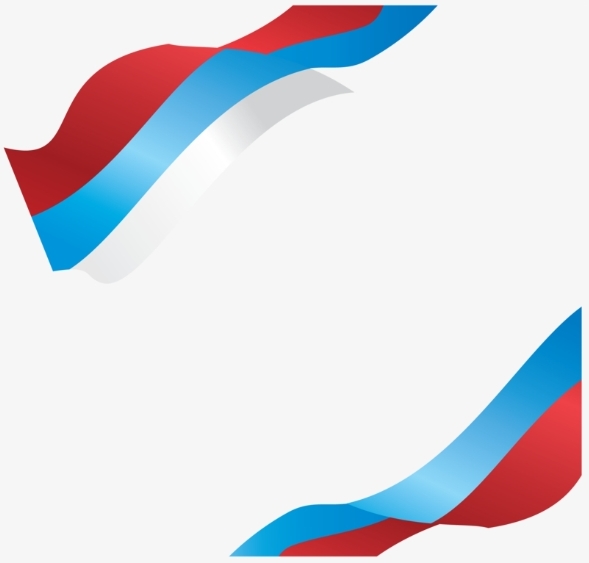 Этапы реализации проекта
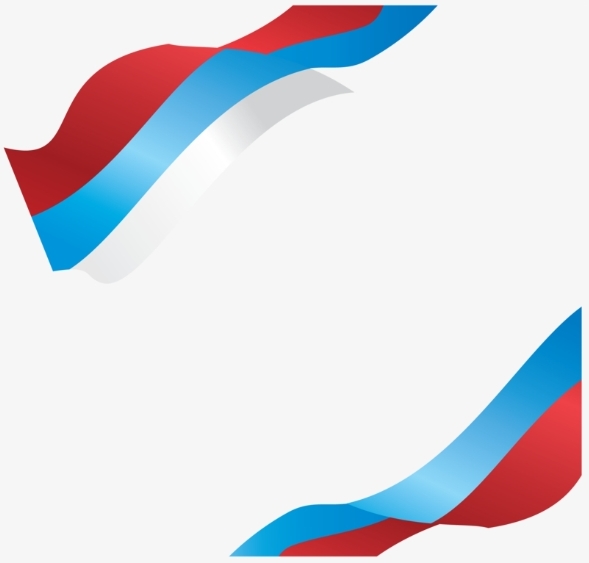 Реализация проекта
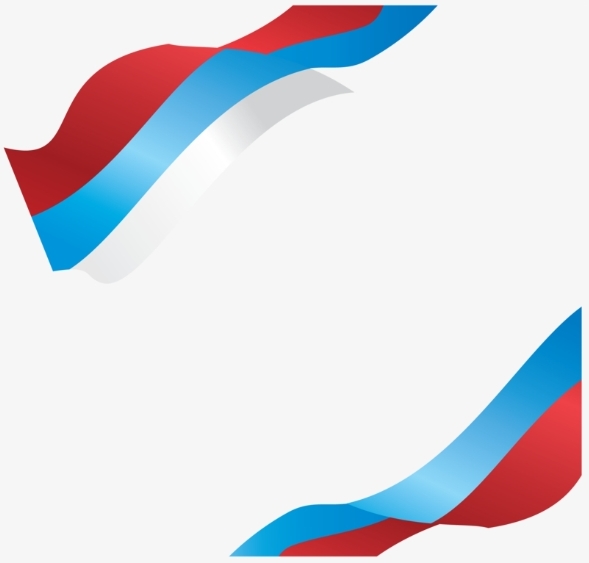 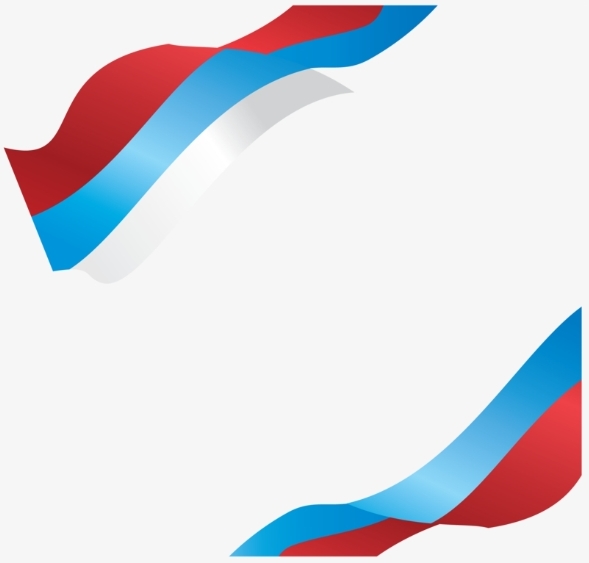 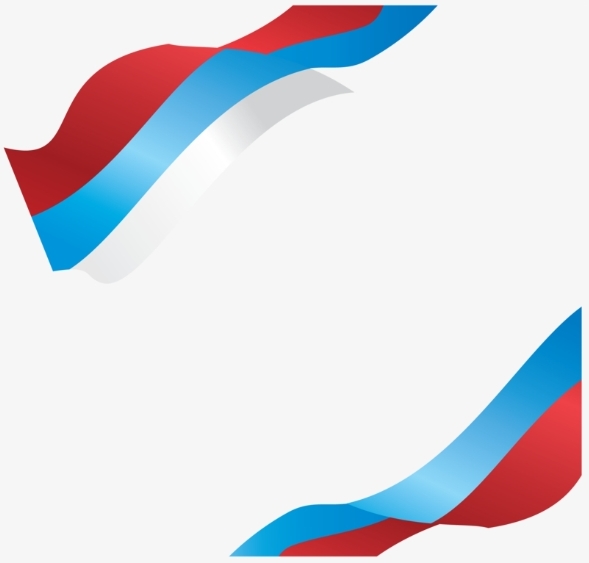 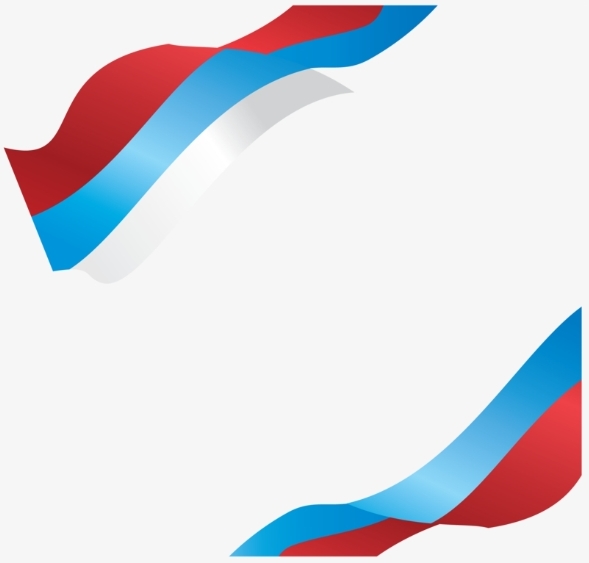 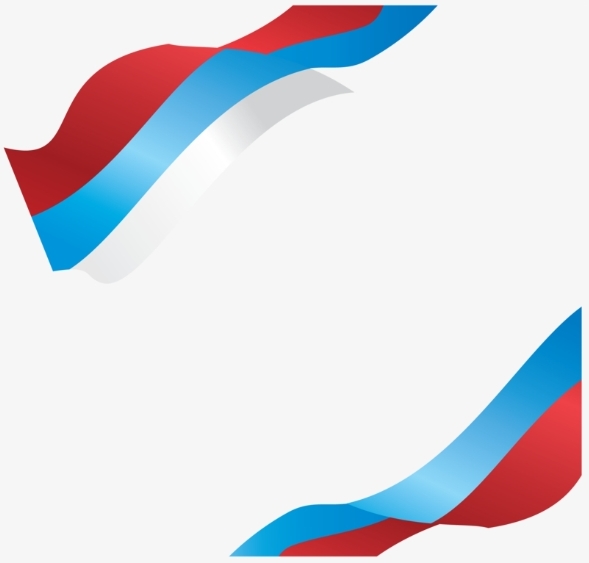 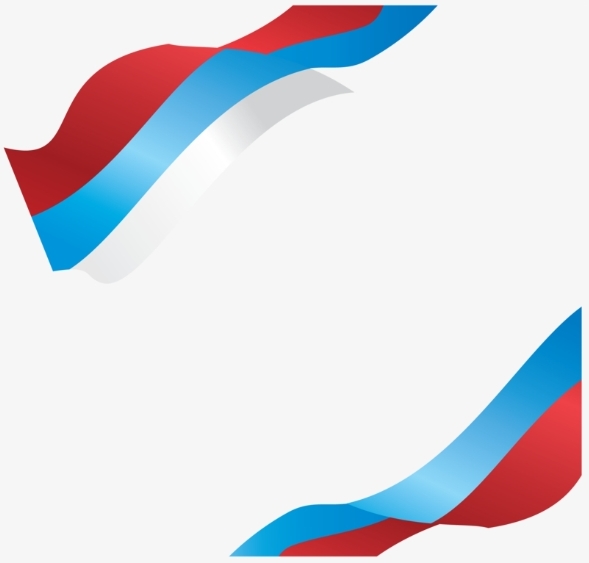 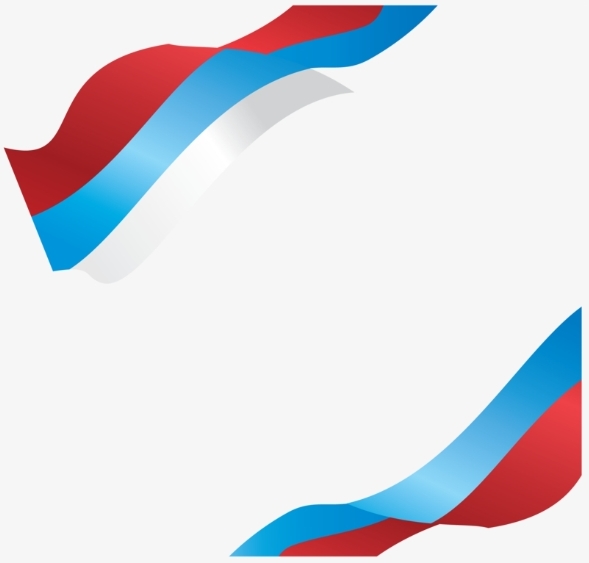 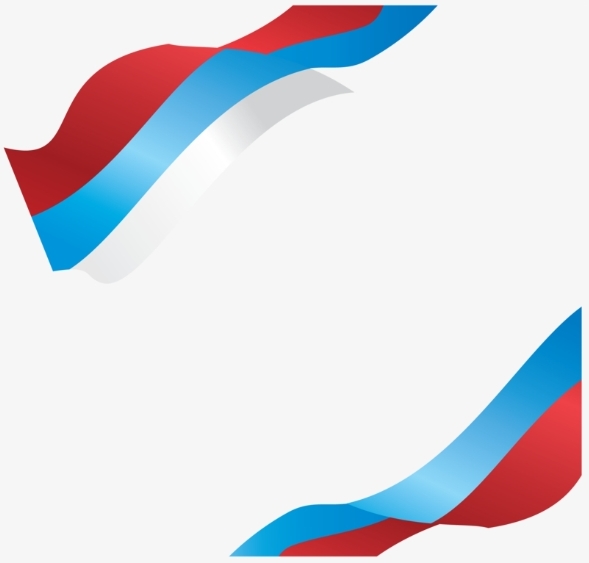 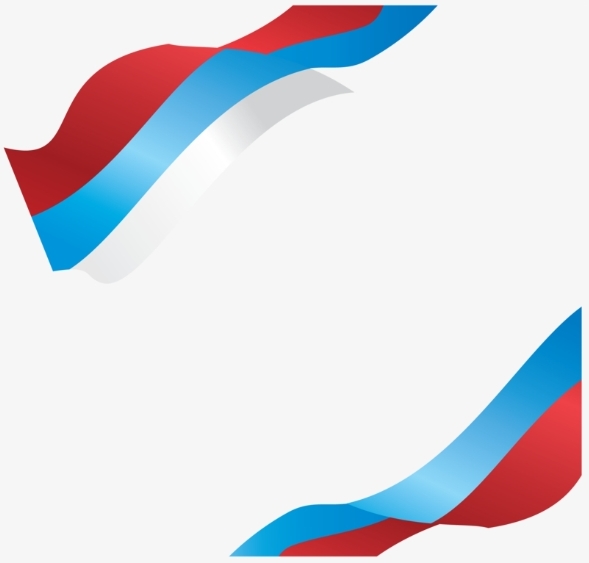 РАБОТА С РОДИТЕЛЯМИ
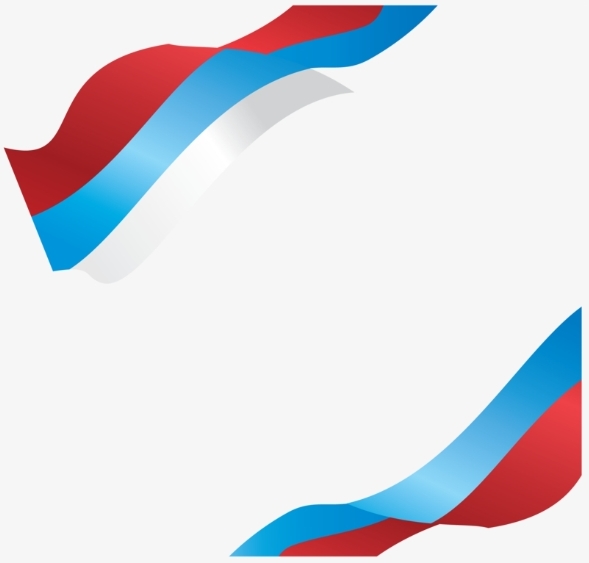 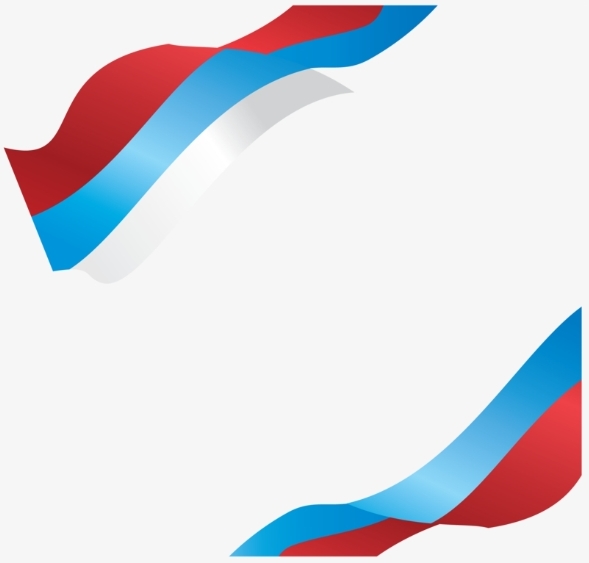 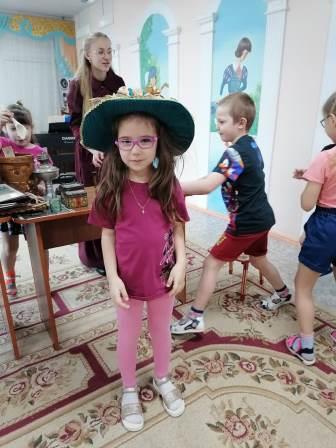 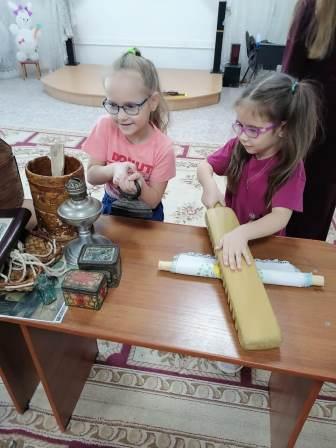 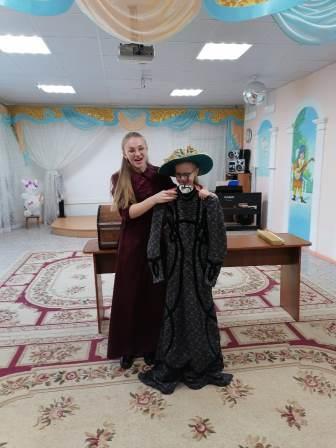 МВЦ «Дом И.А. Котельникова»
«Прошлое из сундука»
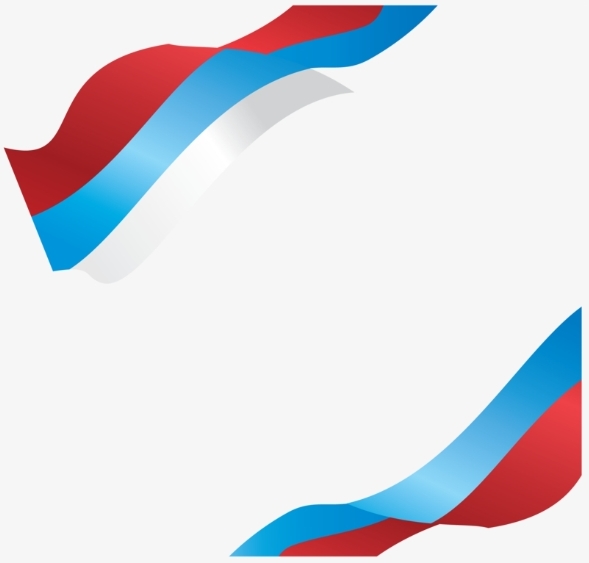 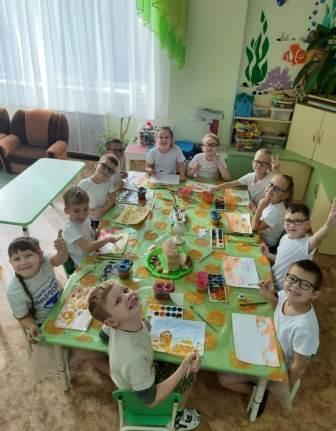 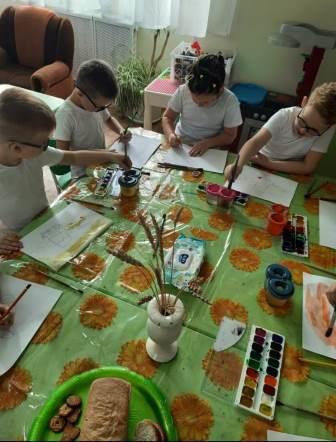 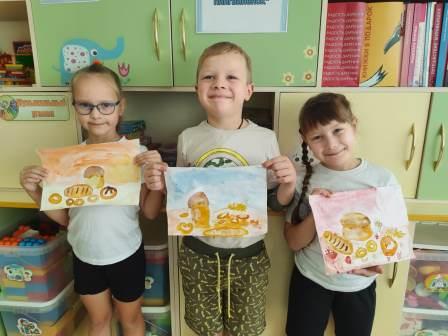 НОД «Хлеб земли Амурской»
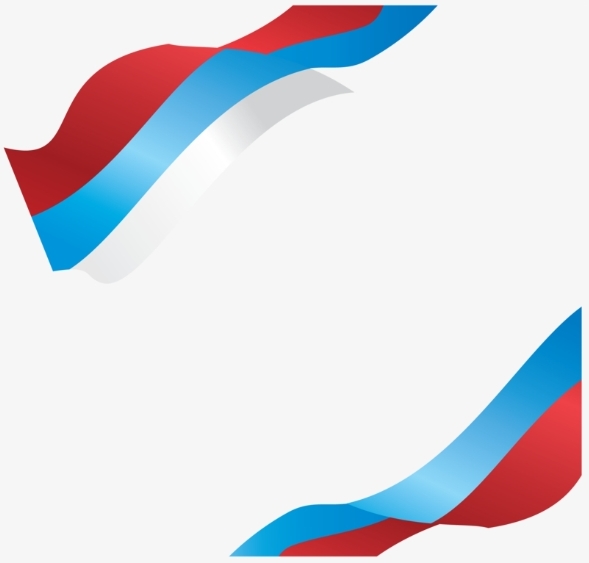 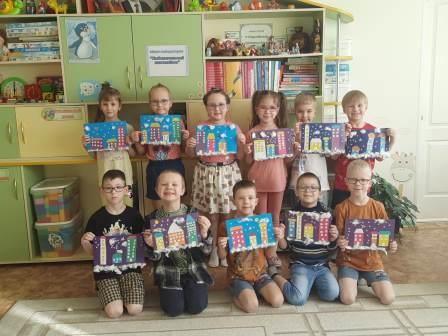 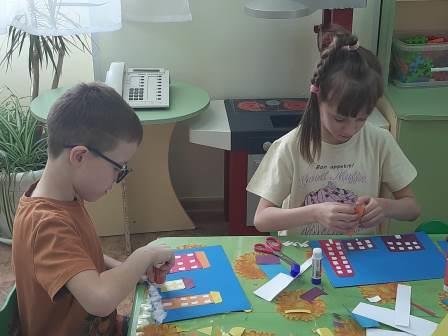 НОД «Многоэтажные дома в моем городе»
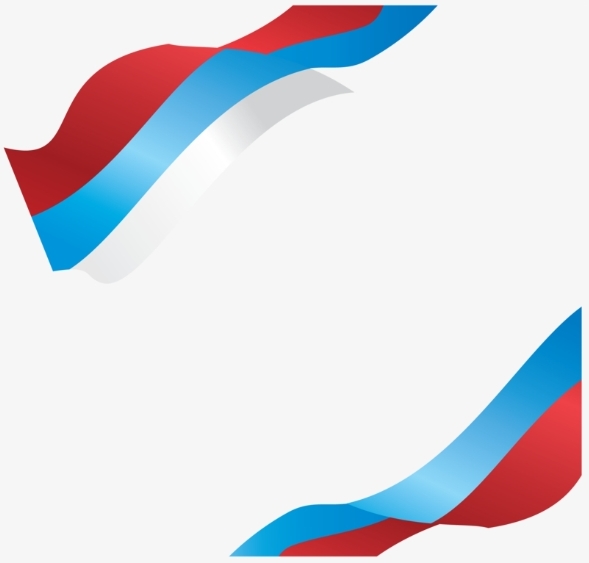 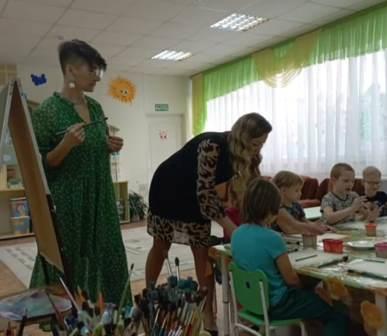 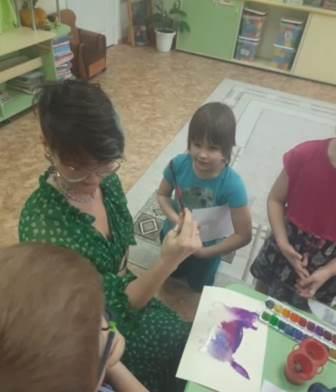 Встреча и мастер класс от Амурской художницы 
А. Тюриной
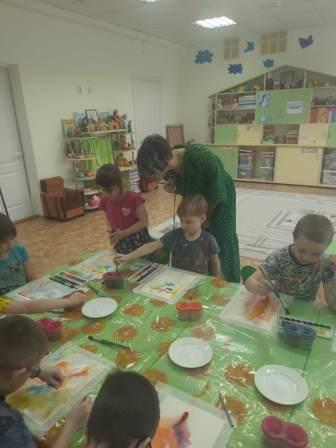 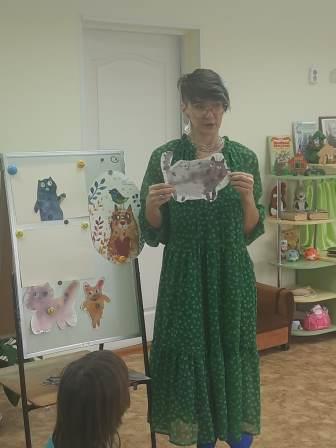 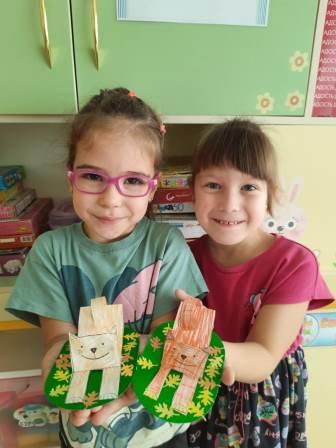 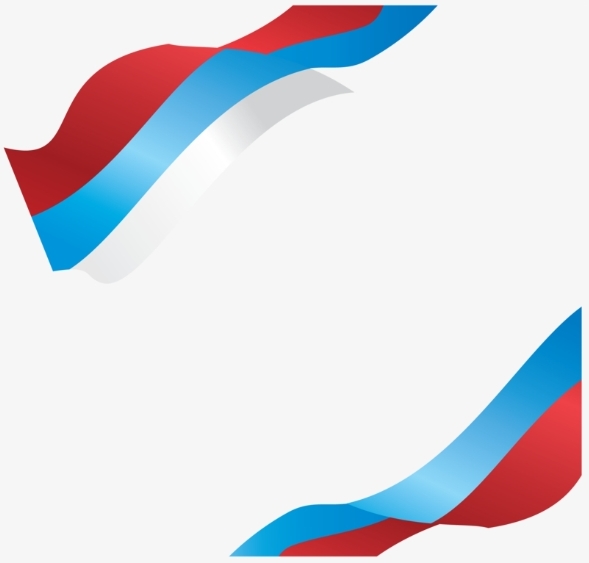 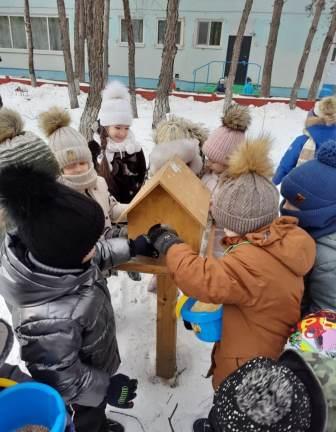 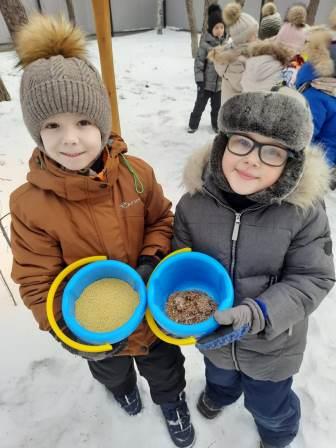 Акция «Покормите птиц зимой»
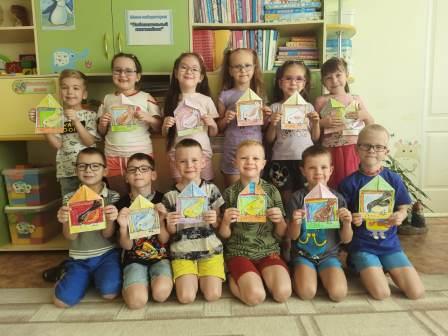 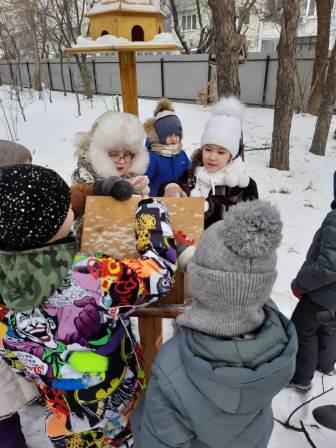 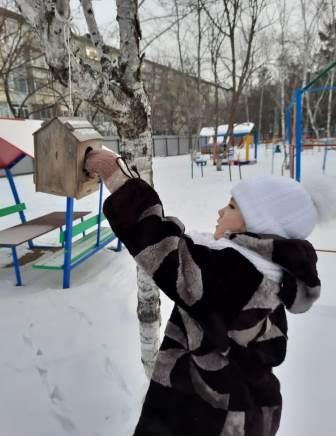 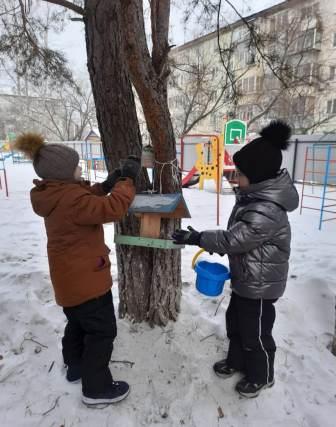 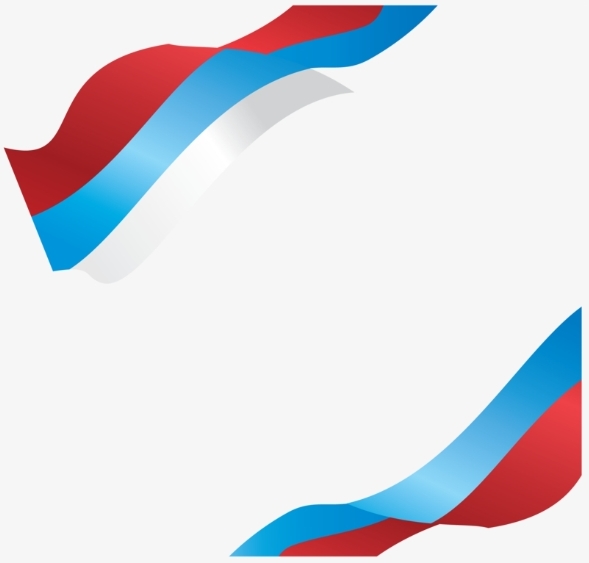 МВЦ «Дом 
И.А. Котельникова»
«История утюга»
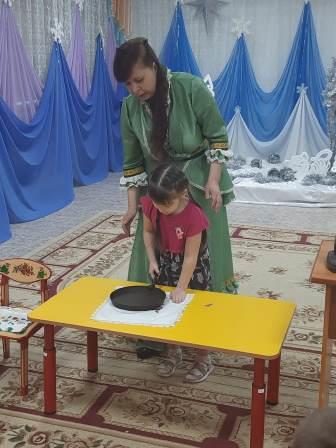 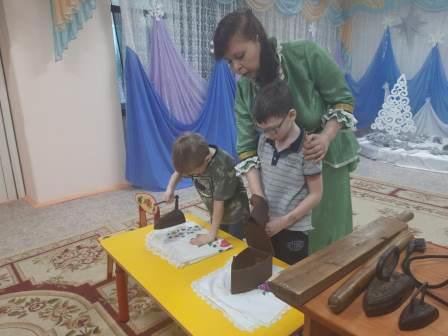 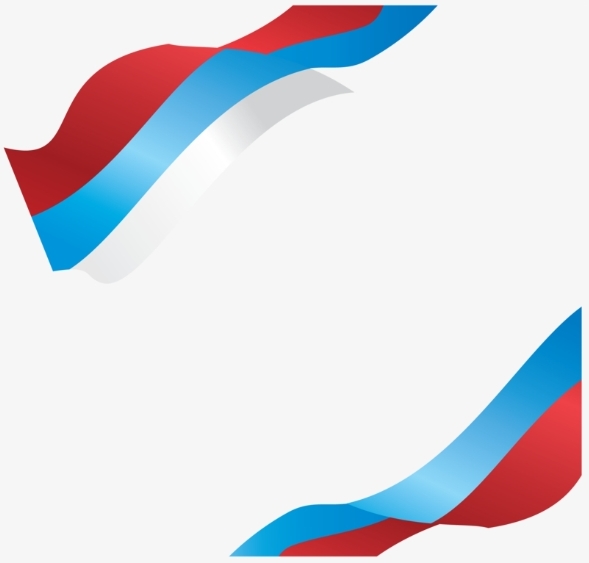 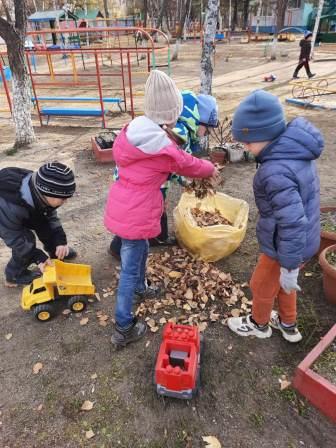 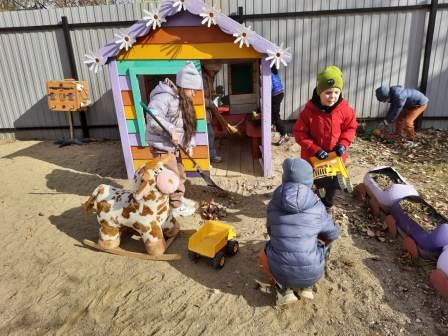 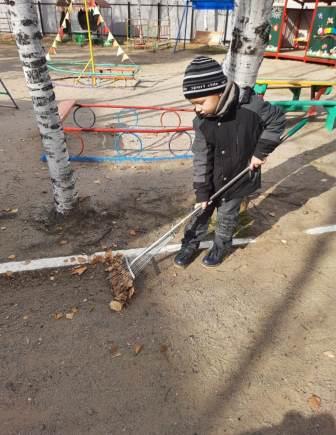 Акция «Чистый город»
Создание плаката в защиту Амурского лотоса
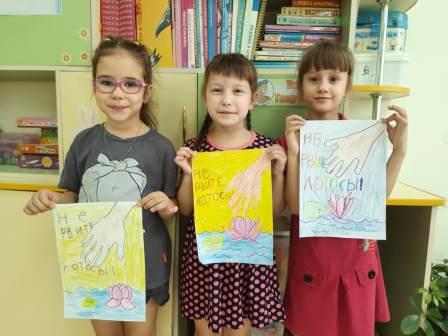 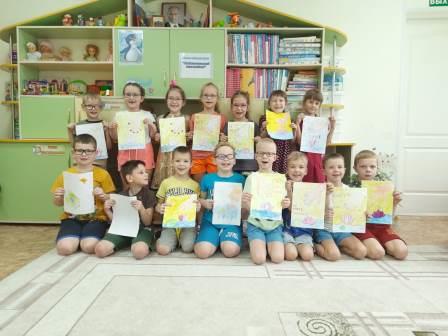 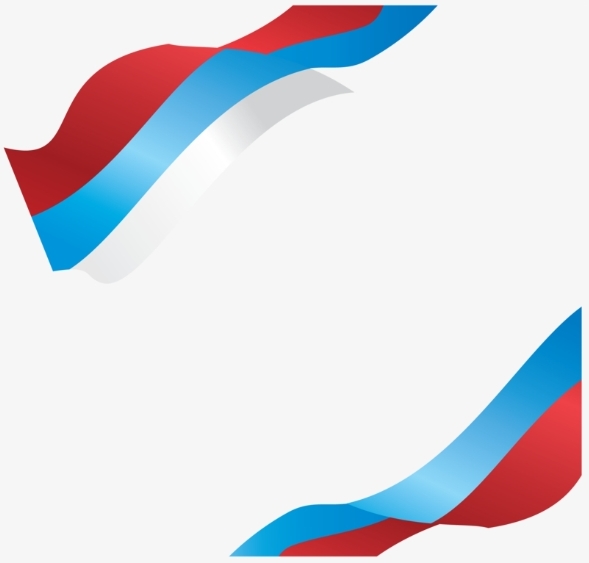 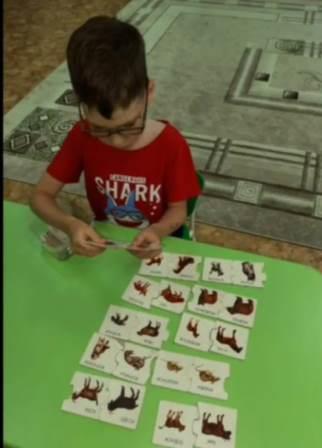 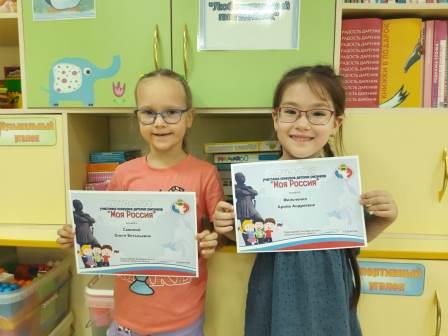 Участие в областном конкурсе от Законодательного собрания
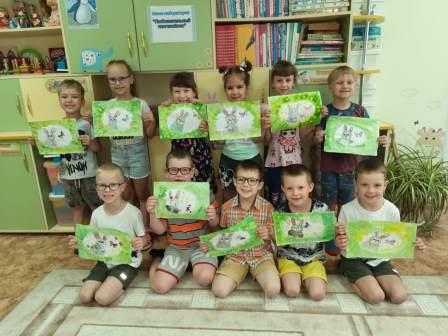 НОД «Дикие животные 
Амурской области»
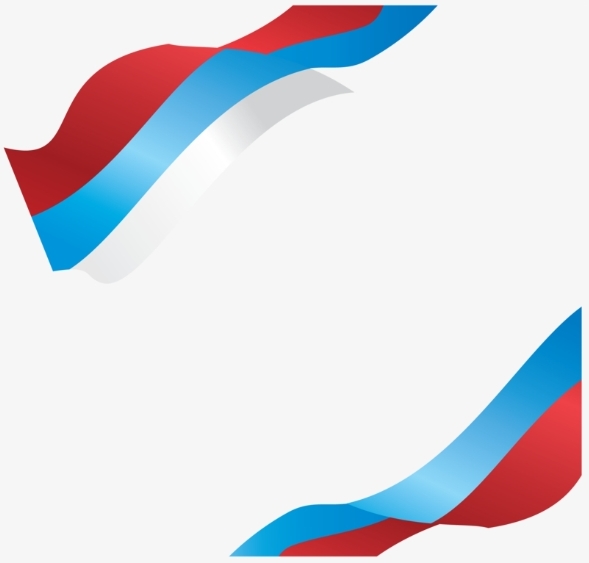 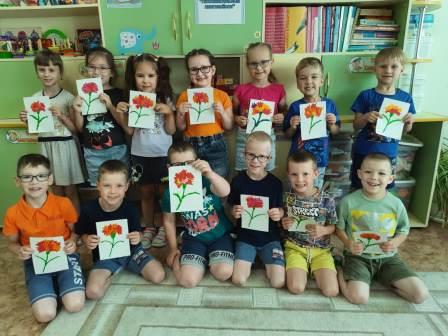 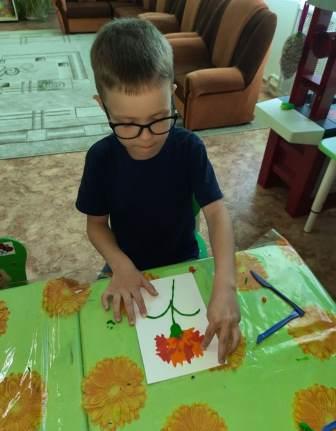 НОД «Гвоздика Победы»
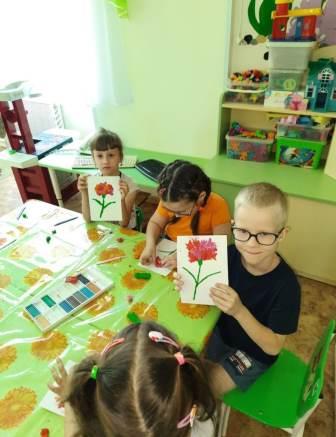 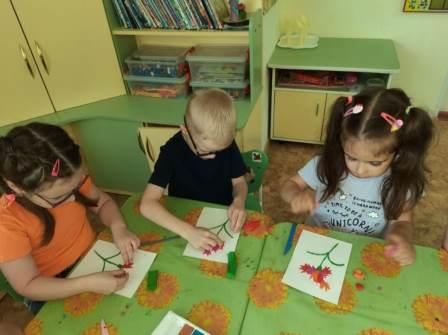 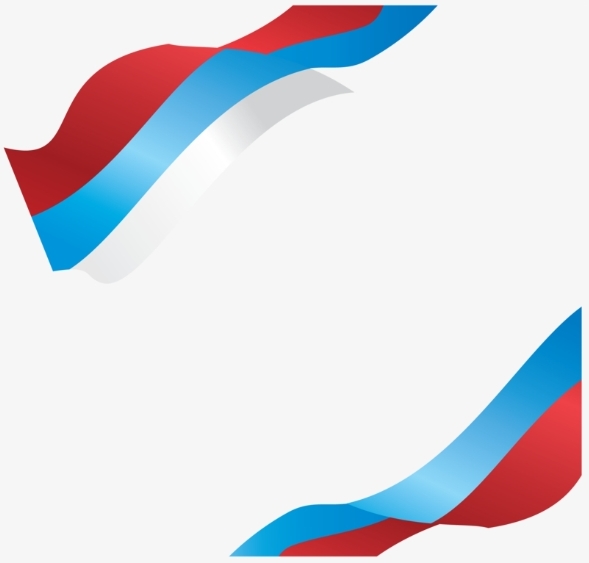 «Когда цветет багульник»
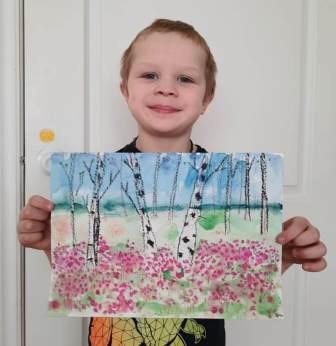 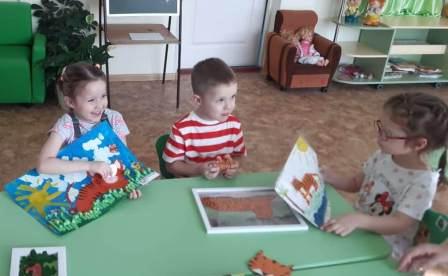 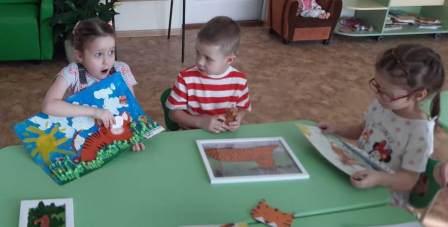 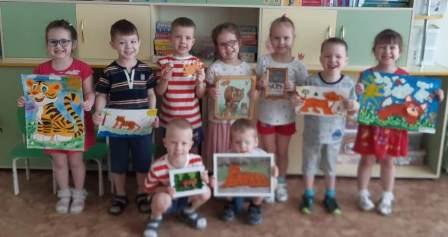 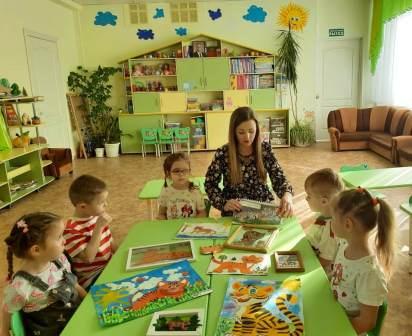 Оформление выставки творческих работ «Защитим Амурского тигра».
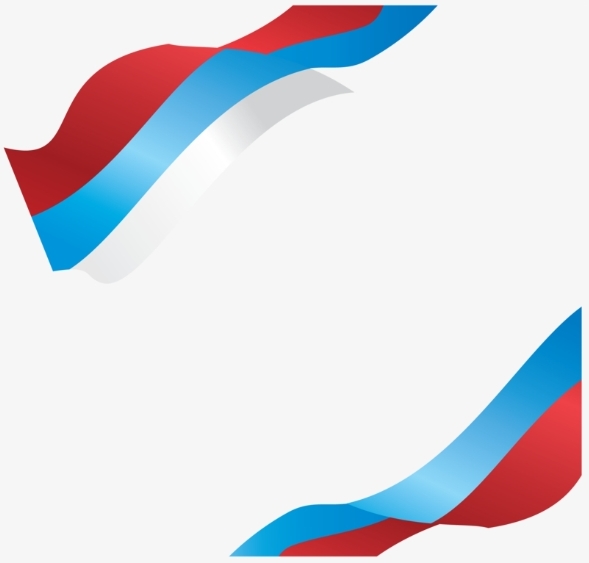 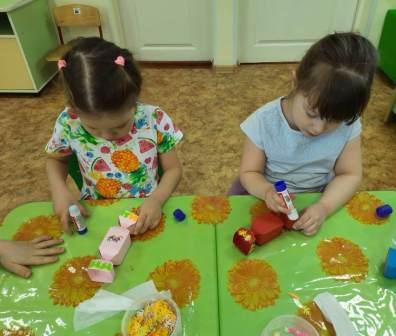 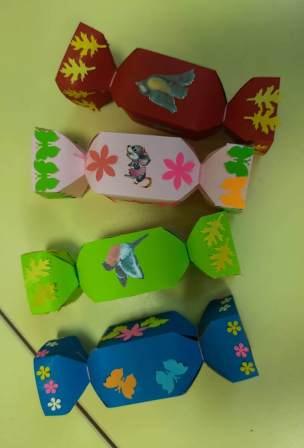 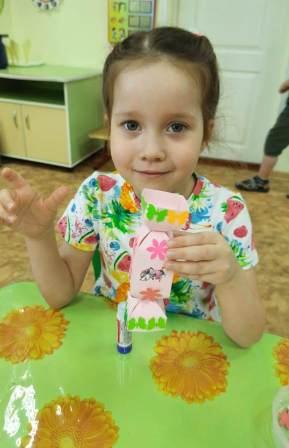 Конструирование с элементами 
аппликации «Конфеты для кукол»
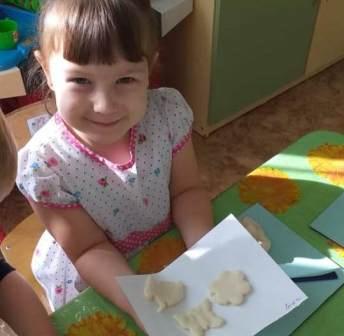 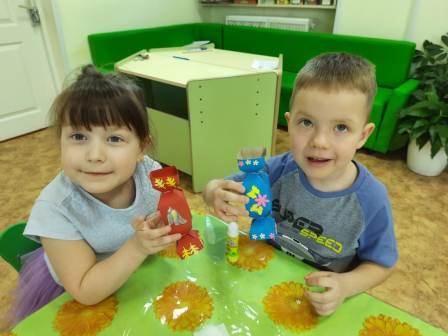 Лепка «Сладкая сказка фабрики «Зея»
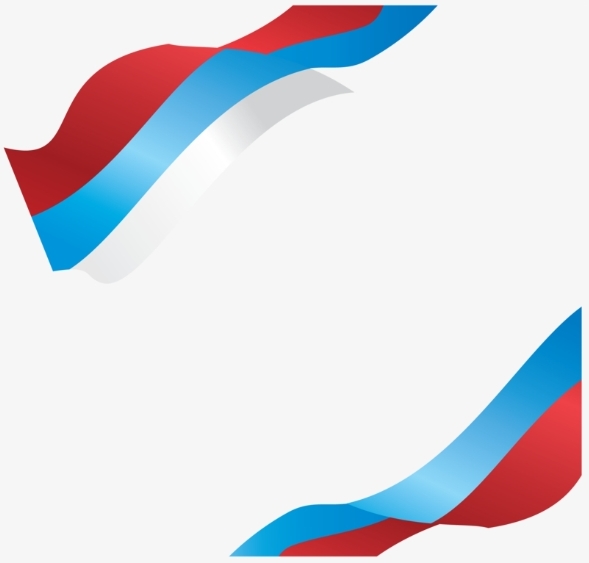 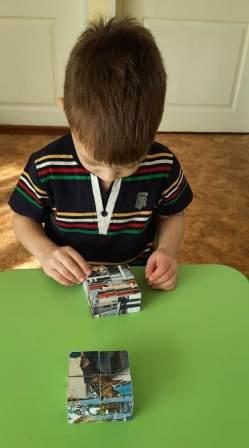 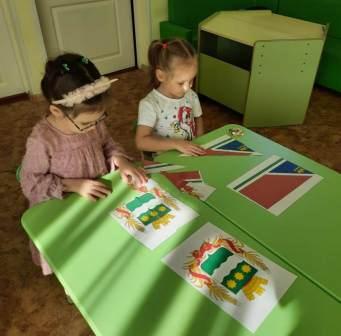 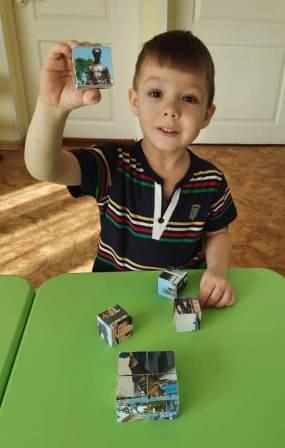 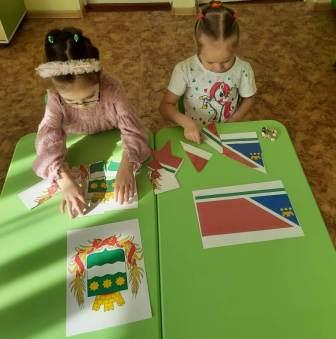 Дидактическая игра «Я начну, а ты продолжи» (правильное поведение в городе)
Д/И «Узнай достопримечательности города» (кубики)
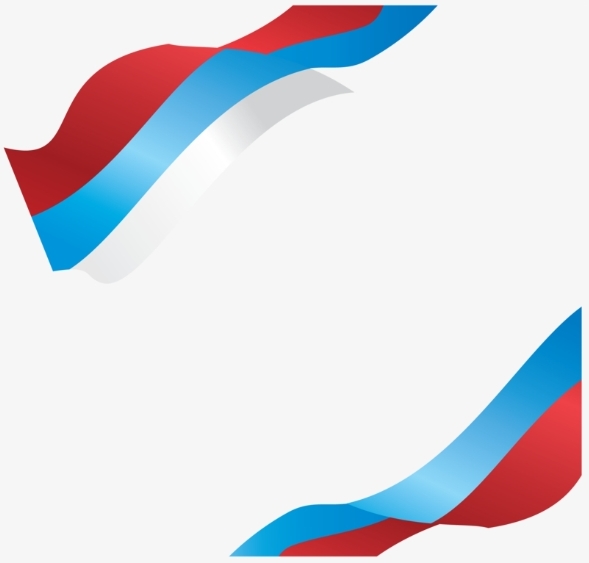 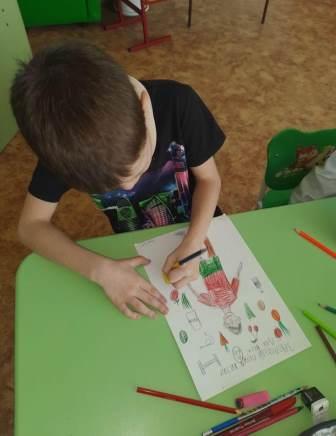 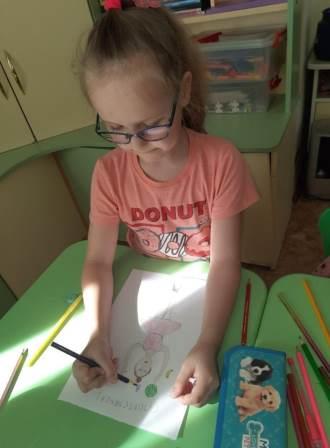 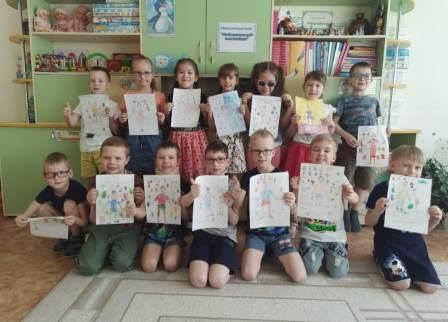 НОД «Спортивный Благовещенец»
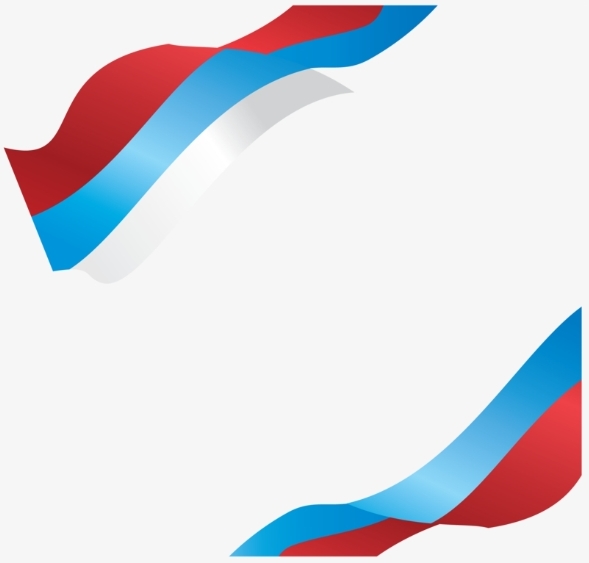 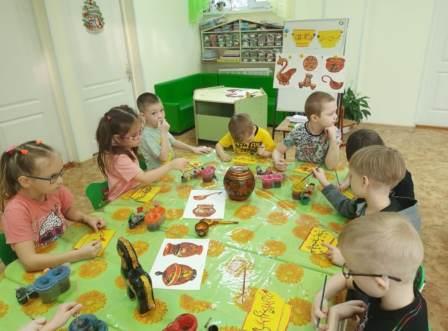 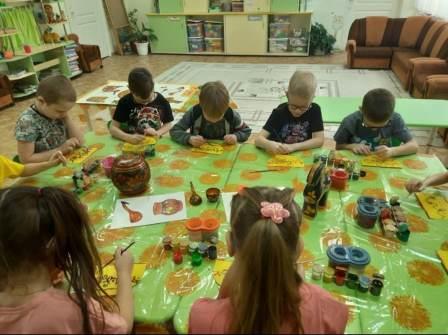 НОД «Народные промыслы»
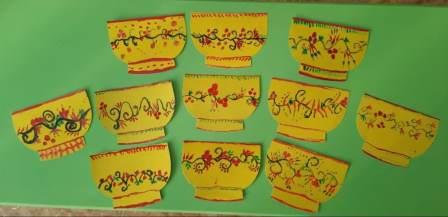 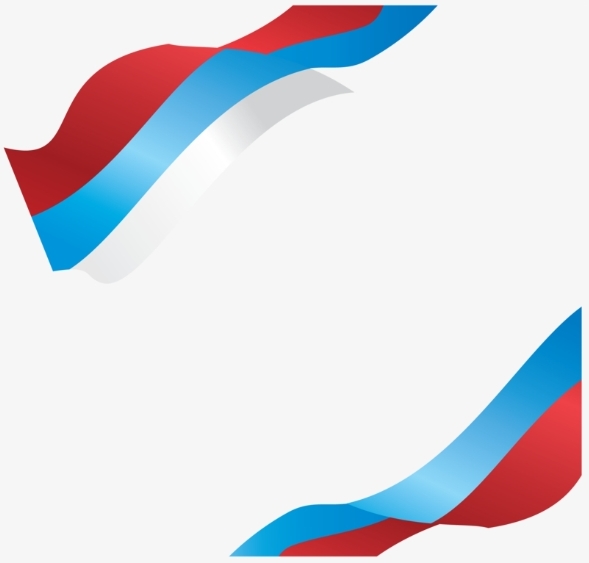 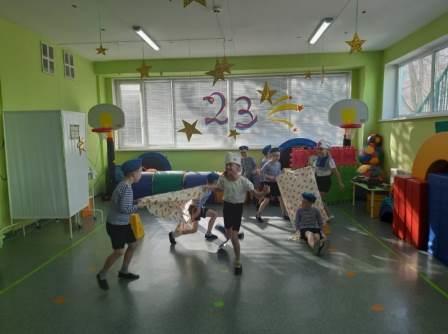 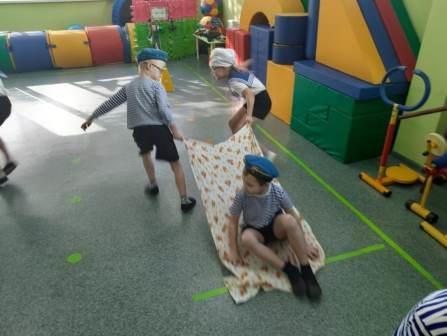 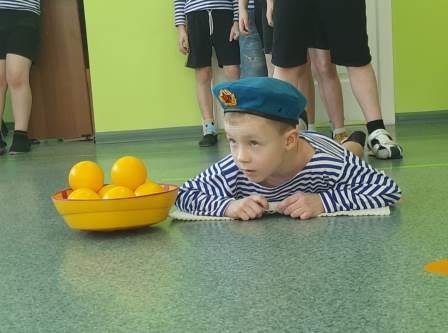 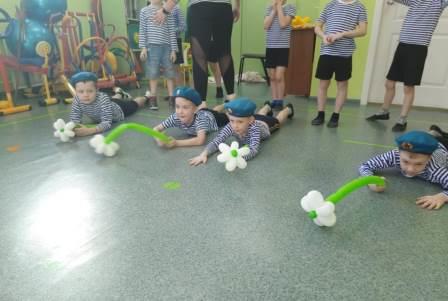 Спортивное развлечение
«Защитники Отечества»
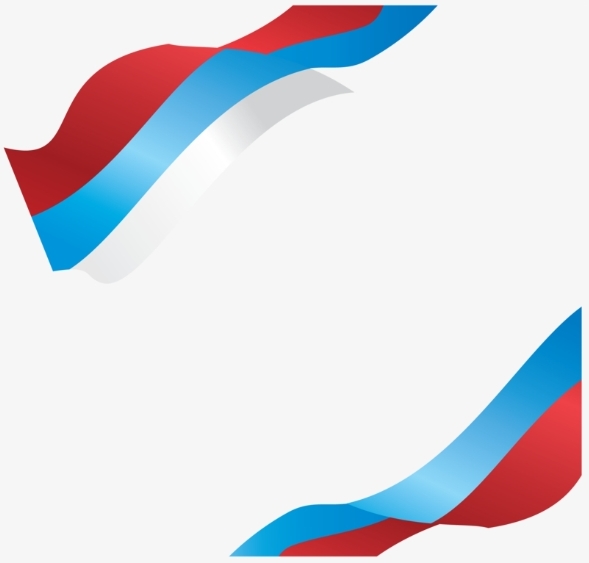 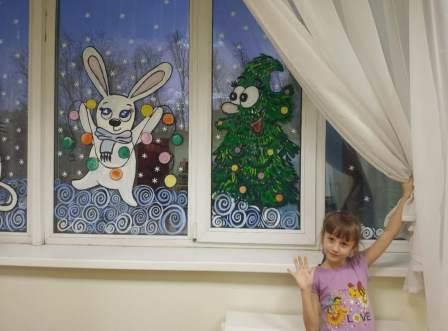 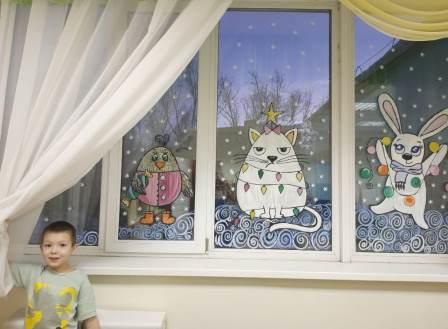 Акция «Новогодние окна моего города»
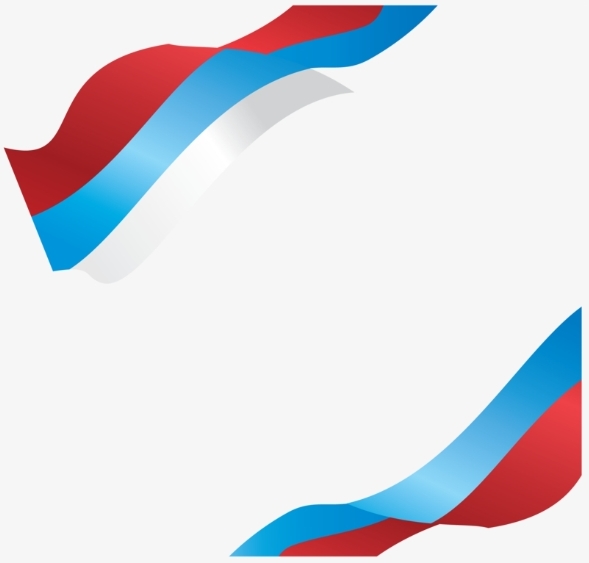 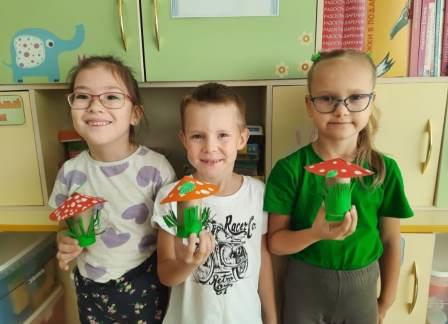 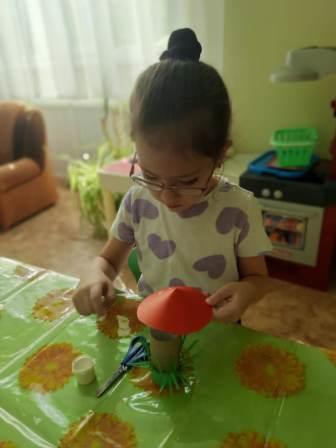 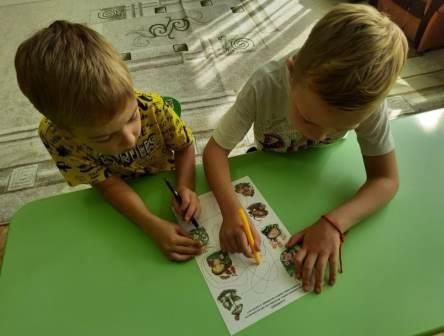 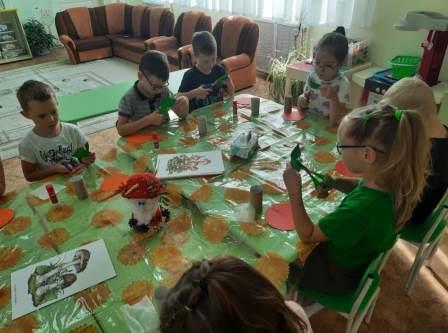 НОД «Грибы наших лесов»
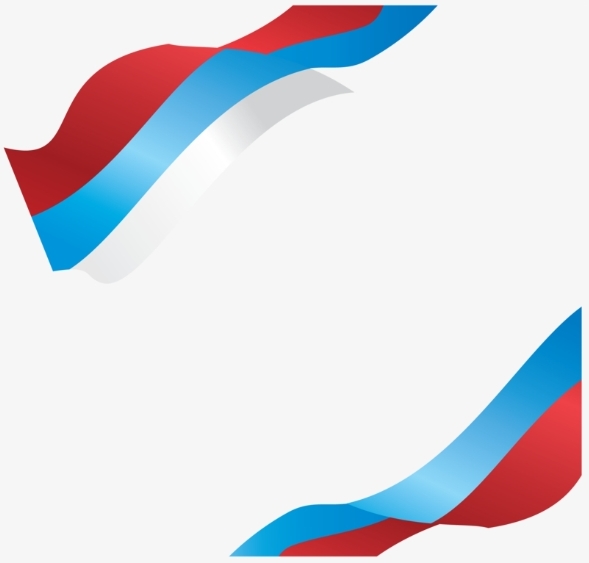 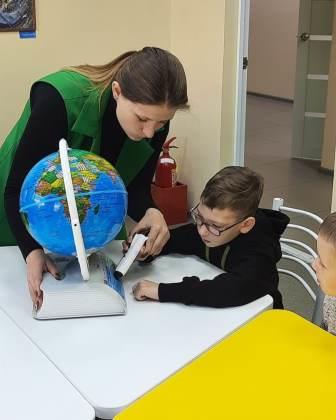 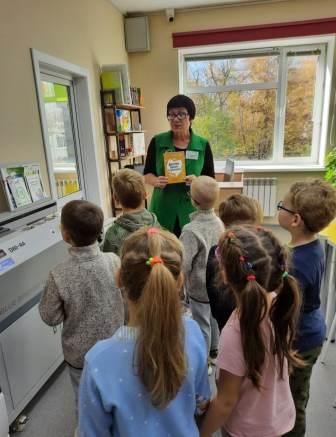 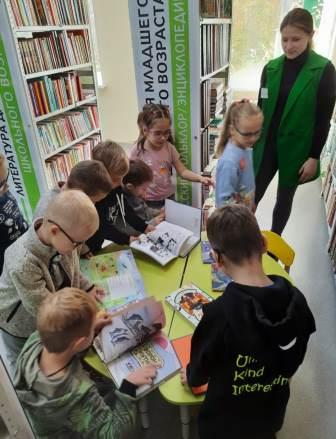 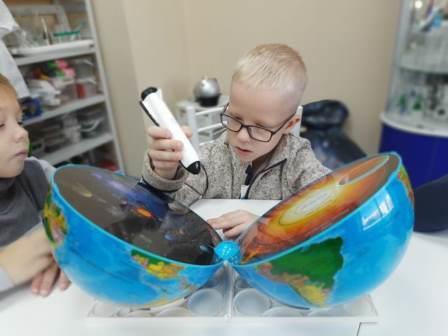 Познавательная экскурсия 
в библиотеку  Б.Машука
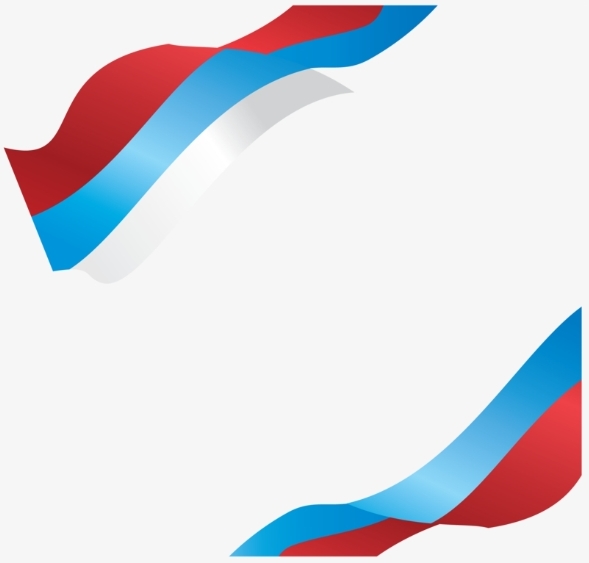 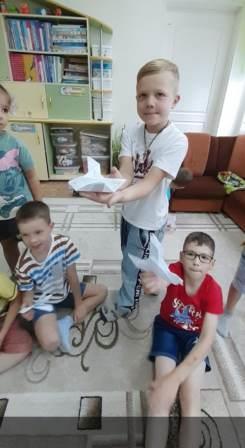 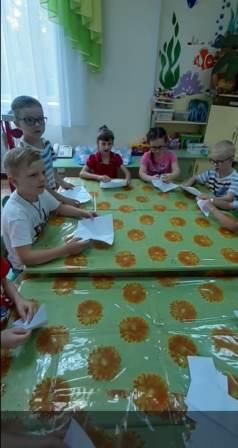 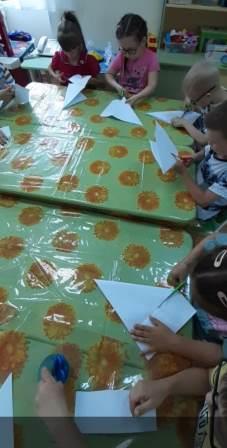 НОД «Голубь мира»
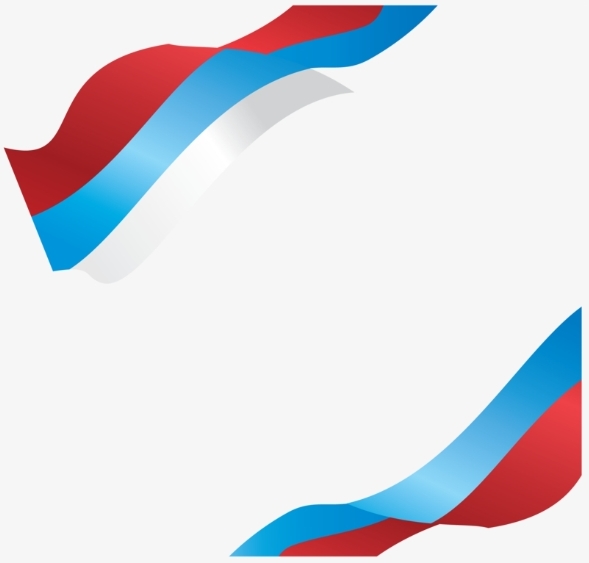 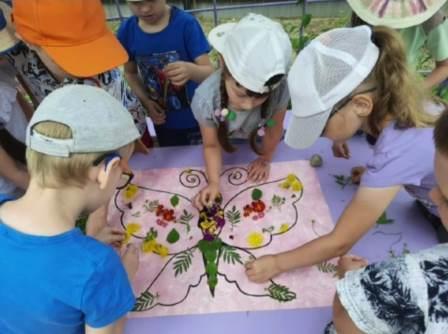 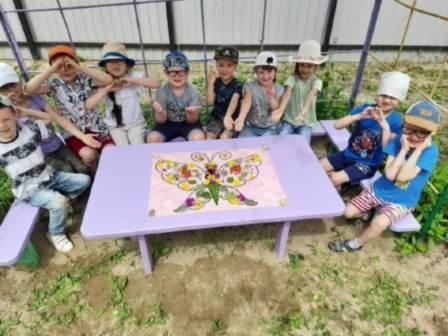 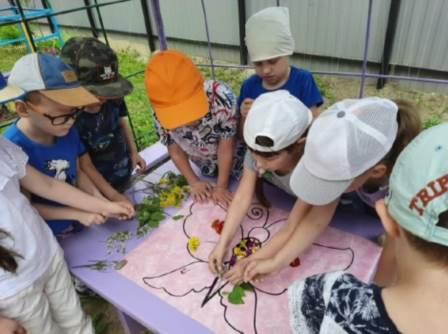 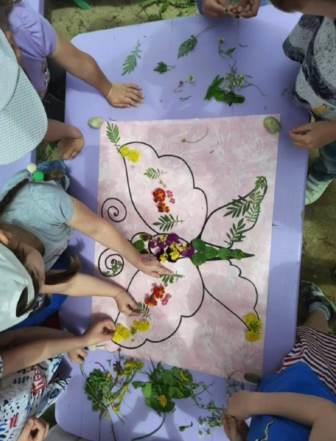 НОД «Бабочка из растений, из растений 
которые растут на нашем участке»
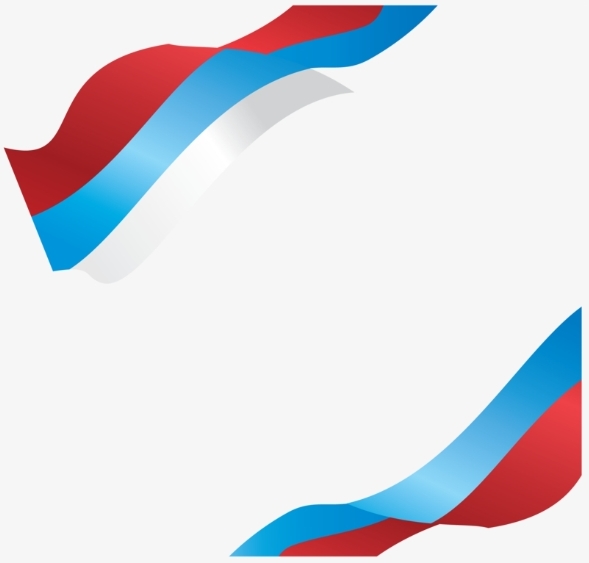 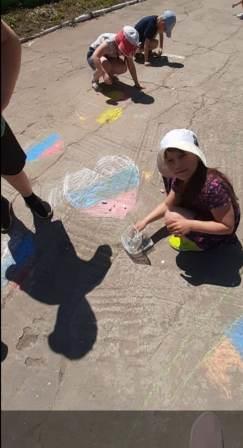 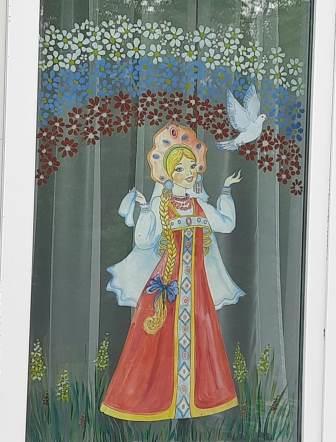 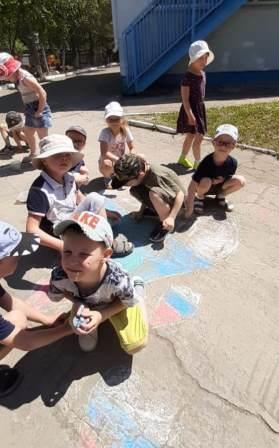 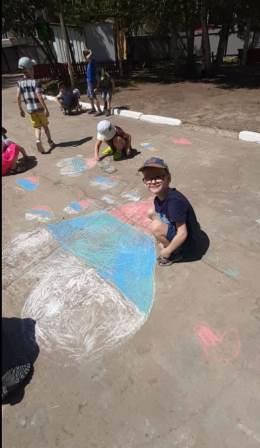 Акция «Окно России»
Рисунки на асфальте «День Российского флага»
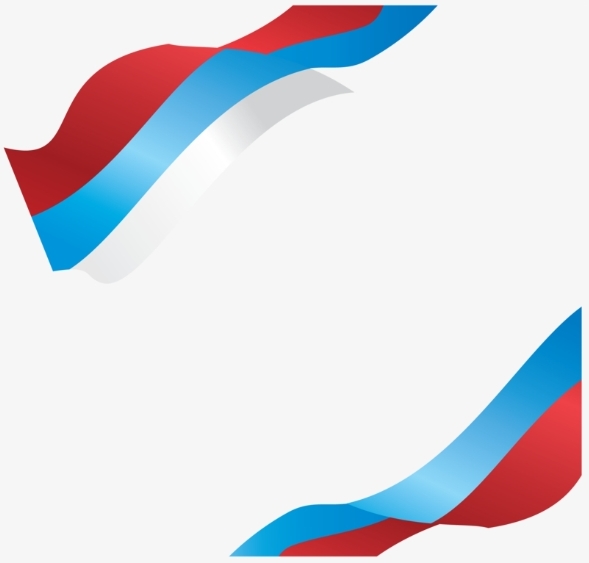 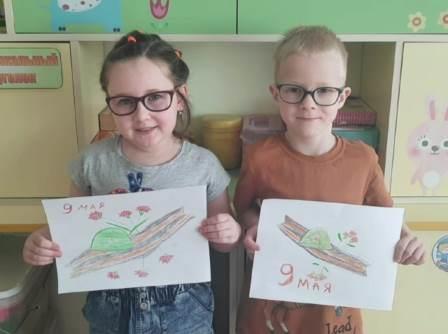 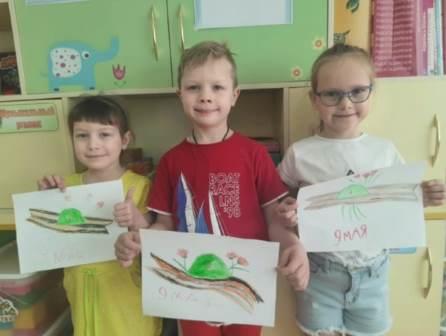 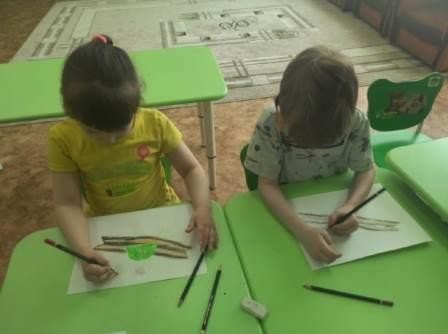 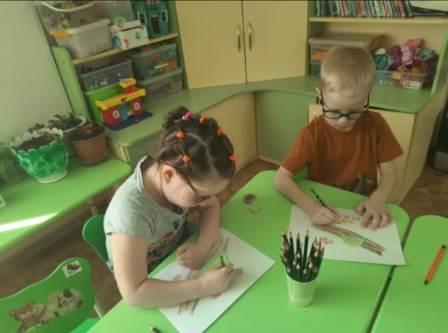 НОД «Мы помним, Мы гордимся!
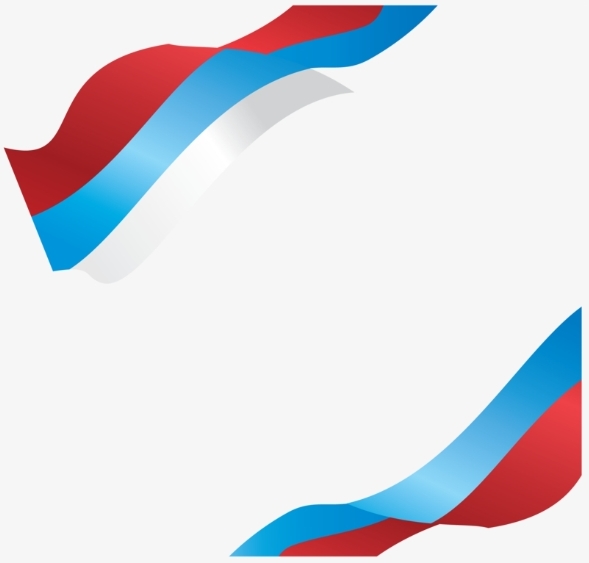 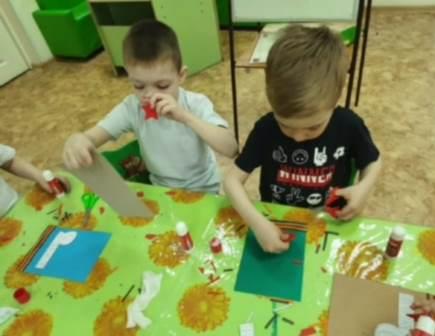 Акция «Открытка ветерану»
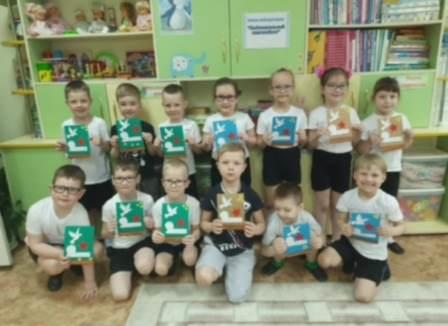 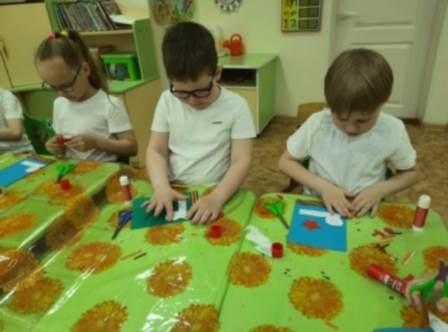 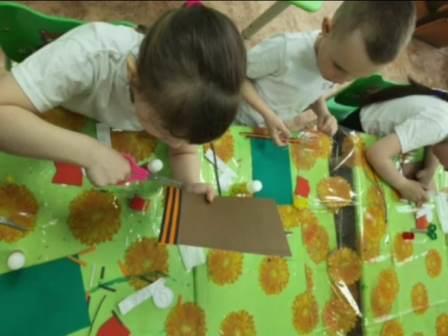 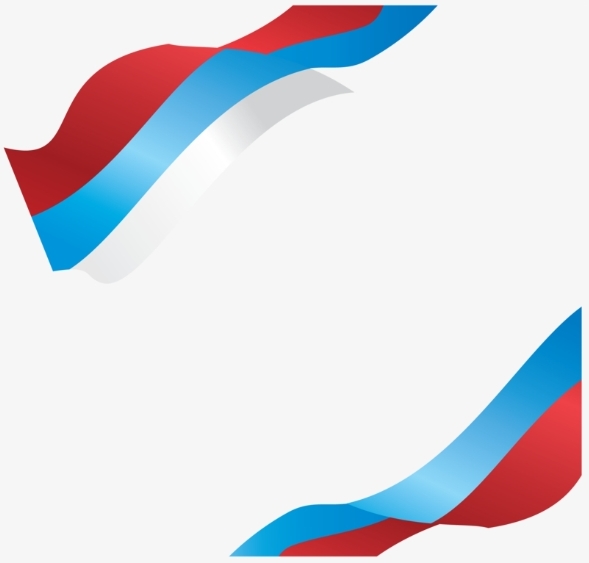 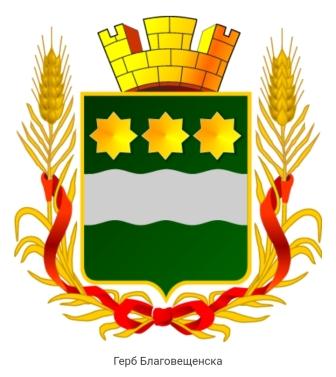 Благодарим 
за внимание!